SAYMANIN İLKELERİ

PERMÜTASYON

KOMBİNASYON

BİNOM AÇILIMI
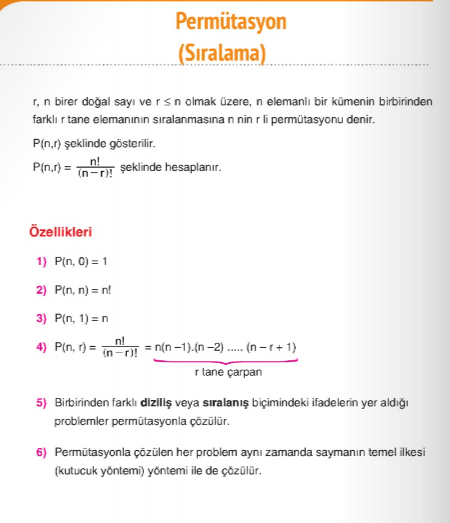 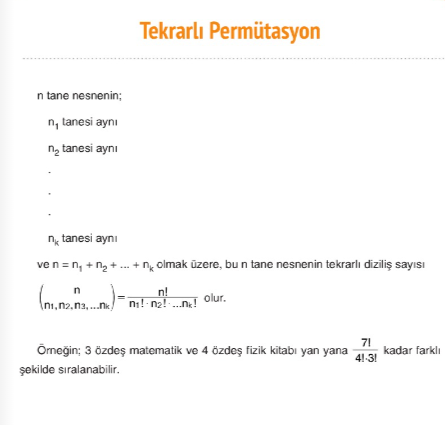 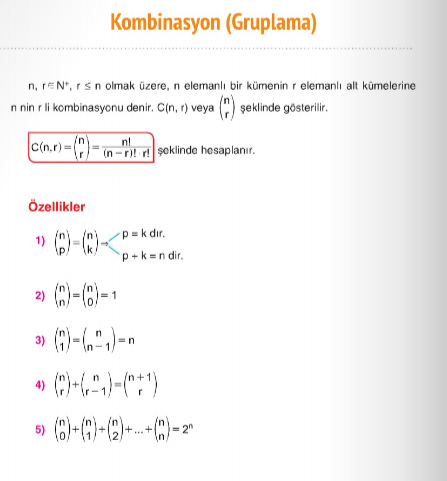 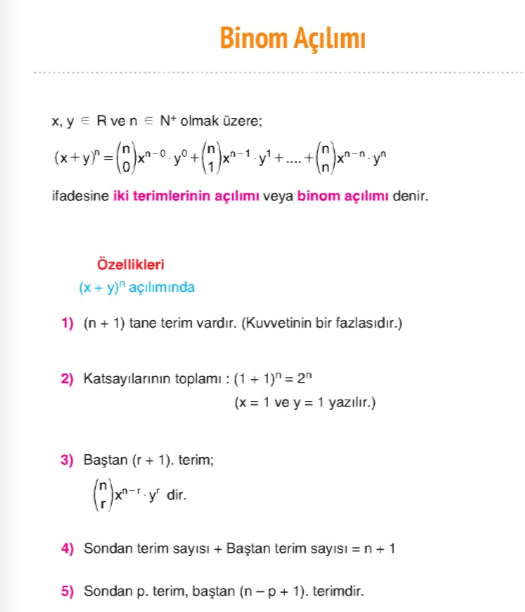 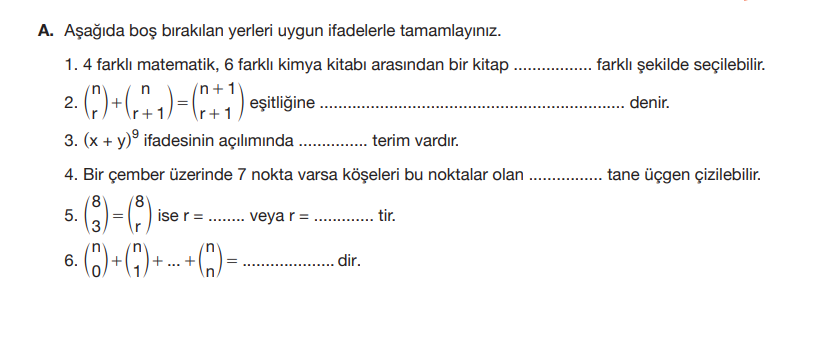 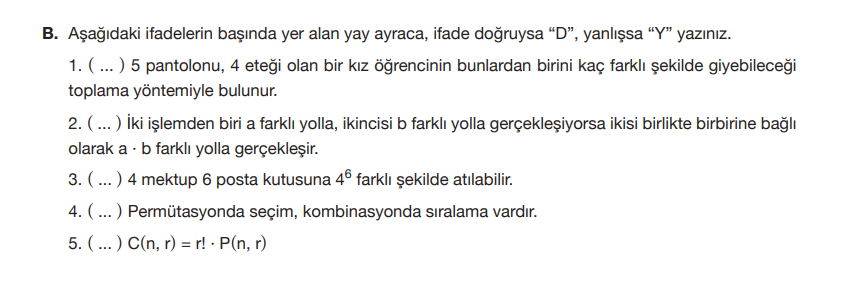 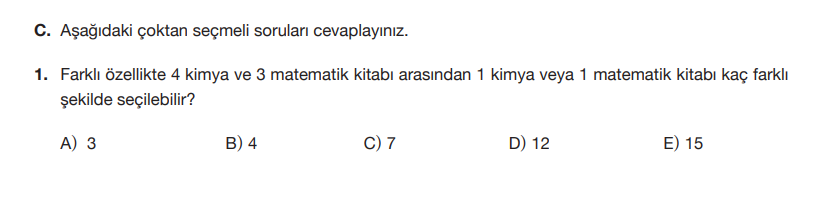 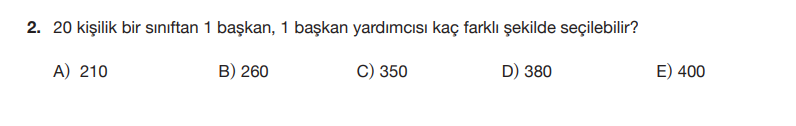 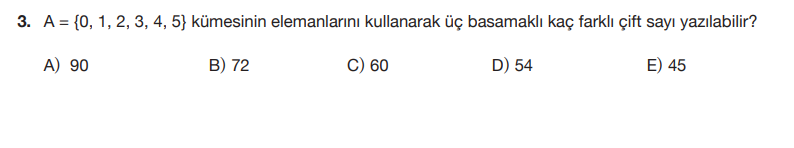 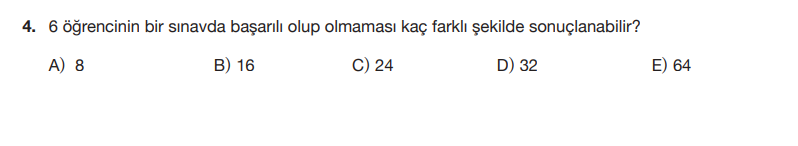 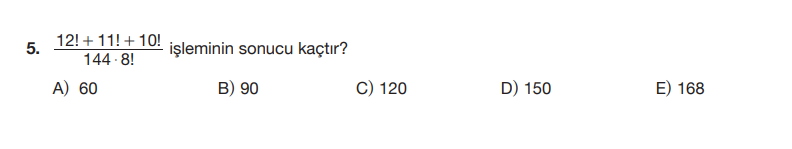